A Gaiola e a Coruja:Consultoria Filosófica em Gestão de Dilemas
Ricardo Quadros Gouvêa
A Gaiola e a Coruja
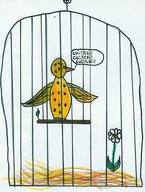 A Gaiola e a Coruja
Introdução: O que esta palestra é e o que não é
Esta palestra é um convite à filosofia aplicada à gestão
A filosofia sustenta todo pensamento, toda ação e todo discurso humano

Esta palestra apresenta a possibilidade de uma consultoria filosófica
O consultor filosófico bem preparado possui uma formação que lhe permite dar um apoio singular e diferenciado, único e decisivo para a gestão bem-sucedida hoje

Esta palestra promove um novo pensar
O pensamento sempre foi a chave do êxito em tudo na vida
Este novo pensar pode ser a chave do êxito hoje
“Pensar vale a pena!”
Introdução: O que esta palestra é e o que não é
Esta palestra não é meramente uma palestra inspiracional
Não pretende trabalhar as emoções

Esta palestra não é meramente uma palestra motivacional
Não pretende estimular a vontade

Esta palestra não é uma palestra tecnológica
Não pretende oferecer qualquer fórmula ou método ou técnica
A Teoria e a Prática
Teoria e prática formam uma imbricagem.

Ser apenas prático não é prático

A teoria sem prática é estéril

A prática sem teoria é irresponsável

Praticar o pensamento teórico adequado pode ser extremamente útil e prático
“Teorizar vale a pena! Mas teorizar sobre o teorizar faz toda a diferença!”

Ricardo Quadros Gouvêa
Sobre Gaiolas e Pássaros: Tecnicismo e Pensamento Crítico
Todo ser humano é como um pássaro 

O pássaro pode viver fora ou dentro de uma gaiola

A coruja é o símbolo da filosofia

A coruja não vive em gaiolas
Sobre Gaiolas e Pássaros: Tecnicismo e Pensamento Crítico
O pensador pode ajudar os pássaros a fugir das gaiolas e a viver fora delas

O Tecnicismo é a formação que se oferece para os engaiolados

O problema não está nas técnicas, mas no tecnicismo

Todo “ismo” é uma absolutização.
Sobre Gaiolas e Pássaros: Tecnicismo e Pensamento Crítico
O pensamento crítico liberta e ensina a viver fora das gaiolas

A filosofia nos foi roubada. E com ela, o pensamento crítico

O pensamento crítico nos permite considerar:
As “epistemologias do sul”
Re-conhecer formas brasileiras de gestão

O pensamento crítico nos permite questionar:
A gestão importada, gestão de colonizados
A tropicalização das tecnologias importadas
Pensando fora da caixa: Transcender Paradigmas
Mudando de metáfora: fugir da gaiola é pensar fora da caixa

Cada caixa é um paradigma de pensamento

Pensar fora da caixa é transcender paradigmas

Transcender paradigmas é dar saltos transparadigmáticos
Pensando fora da caixa: Transcender Paradigmas
O pensamento teórico se distingue do pensamento metateórico assim como um texto se distingue da gramática da língua em que foi escrito

Toda teoria se fundamenta em um paradigma. 

O pensamento paradigmático é metateórico

Pensar metateoricamente torna possível pensar criticamente sobre paradigmas e, consequentemente, pensar transparadigmaticamente
“Pensar transparadigmaticamente é se tornar intelectualmente maduro, livre e flexível”.
Além da Objetividade e da Subjetividade: Um Novo Conhecer
A epistemologia moderna estava sufocada pela dicotomia entre subjetividade e objetividade 
A mente moderna (1650-1950) ia do subjetivismo ao objetivismo e vice-versa
A mente pós-moderna (1950-hoje) vai além desta dicotomia, superando-a
A superação acontece pela intersubjetividade e pela valorização da experiência pessoal e comum
Esta nova forma de discernimento promove um novo tipo de conhecer, de resolver problemas e gerir dilemas
Esta nova epistemologia pós-moderna amplia os horizontes e abre novas perspectivas intelectuais que dão conta da nova realidade sócio-cultural
Além do Conflito e do Entendimento: Um Novo Ser
A realidade era interpretada pela ontologia moderna ora como inerentemente conflituosa, ora como inerentemente unificada e convergente
A ontologia pós-moderna supera esta dicotomia entre conflito e convergência, descortinando uma nova realidade e um novo modo de ser antes inimaginável e impensado
A ontologia pós-moderna pode fazer isso porque supera a tensão entre entendimento e conflito focando nas relações e valorizando as diferenças
Além do Projeto Moderno: Uma Nova Civilização
O projeto civilizatório moderno parece estar colapsando

As principais marcas disso são: 
a crise institucional, 
a crise ambiental e 
a crise existencial

Um novo projeto civilizatório se faz necessário, um projeto a partir de novas bases

As novas bases dessa nova civilização implicam em
transparadigmaticidade, 
transdisciplinaridade e 
transpessoalidade
Os Limites do Pensamento Analítico e o Novo Pensamento Sintético
Trata-se de um projeto de síntese, em detrimento da ênfase moderna na análise 

É uma revalorização do pensamento sintético em vez do exagero do pensamento analítico

A síntese vê que o todo é maior que as partes

A síntese percebe que o todo e as partes são também perspectivais

Não se trata de uma síntese monista, onde tudo forma uma unidade, porém plural e multiperspectival
“Há quem considere que o pensamento moderno é ‘top’.  Mas hoje continuar pensando como um moderno significa, na verdade, ‘top-top’”.
A Virada Lingüística: Pensar é Falar, Falar é Agir
O pensamento metateórico contemporâneo está focado na linguagem
A linguagem subjaz o pensamento e o fundamenta
Todo pensamento depende de uma gramática conceitual subjacente que o controla, define e determina
Toda inovação é um neologismo conceitual ou uma variação criativa nas regras de um determinado jogo lingüístico-conceitual
O pensamento só existe quando é expresso em linguagem
Falar algo implica em agir sobre um universo discursivo
Falar implica em uma ação comunicativa
Novas Ecologias da Diferencialidade: Dando voz, dando vez
É na alteridade que me enxergo e me descubro

A alteridade é o caminho para inovações e transformações  

Se algo diferir, é bom deferir e postergar o juízo
Novas Ecologias da Diferencialidade: Dando voz, dando vez
A diferencialidade implica em novas ecologias intelectuais:

ecologia pós-colonial de reconhecimento de culturas minoritárias

ecologia de transescala (local, nacional, global)

ecologia de saberes desqualificados como anticientíficos

ecologia das temporalidades (revalorização da sabedoria dos antigos)

ecologia das produtividades (sistemas alternativos de produção)
Para além do Sujeito: Focar as relações é encontrar as soluções
Nosso pensamento está ontologicamente viciado

Estamos viciados nas coisas e nos sujeitos coisificados

São as relações que iluminam o ser

As pessoas são definidas por suas relações

As coisas também, bem como as instituições, são definidas por suas relações
Um Segredo chamado Recursividade: Repensar as Rotinas
Como se dá a aquisição do conhecimento?

Reminiscência e repetição

Repetição como retomada

Rotinas que retomam são rotinas que permitem a inovação
Técnica, Ciência e Sabedoria
Tecnologia é “poder saber fazer”e 

Ciência é “poder fazer saber”

Ciência é produção de conhecimento

Sabedoria é o bom uso do conhecimento

A chamada “era do conhecimento” é apenas o prelúdio da “era do pensamento do conhecimento”

O pensamento do conhecimento é “sabedoria”.
Uma Nova Forma de Pensar
A velha forma de pensar não consegue mais dar conta do nosso tempo e seus problemas

A velha forma de pensar não consegue mais dar conta das anomalias teóricas que continuam surgindo

A velha forma de pensar não dá conta das novas práticas, da nova realidade, dos novos padrões de comportamento humano
“Nós não estamos andando por veredas sombrias, mas apenas por veredas escuras”.
O Fim das Certezas
Estamos vivendo uma crise das certezas

Pior do que estar desiludido é continuar iludido

Isso nos faz retornar aos grandes momentos da história das revoluções intelectuais da humanidade

Há hoje um apelo por humildade noética, pela adoção do “pensamento fraco”
“A tomada de decisão é lenta hoje por falta de segurança. Decide-se e depois se volta atrás, porque não há compreensão do novo mundo em que estamos vivendo”.
Casos e Acasos: Por uma gestão filosoficamente consciente
É possível gerir sem filosofia?

Por que é melhor gerir com consciência filosófica?

Só se surpreende quem está despreparado

Quem pensa criticamente nunca será surpreendido e pode reinventar a si mesmo
Só pode reinventar a si mesmo 
quem está na dança dinâmica 
do pensamento vivo

		Ricardo Quadros Gouvêa